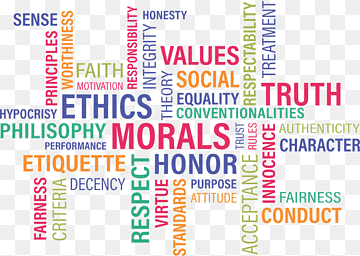 Recordatorio clase anterior…
…hablamos de
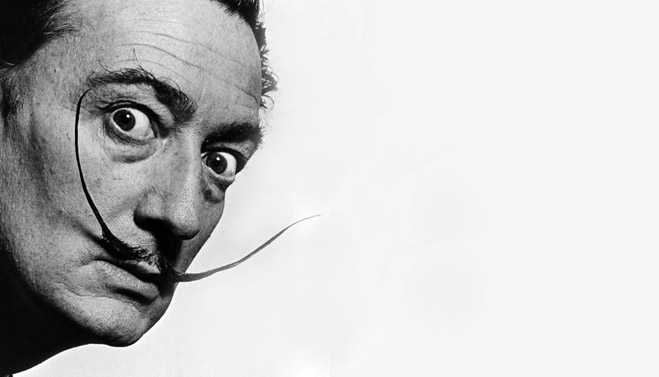 Responsabilidad y profesionalismo
Tema 1.4: 

Derechos humanos del paciente por
ciclos de vida.

1.4.1. Autonomía como parte del cuidado de enfermería.
…objetivo de aprendizaje
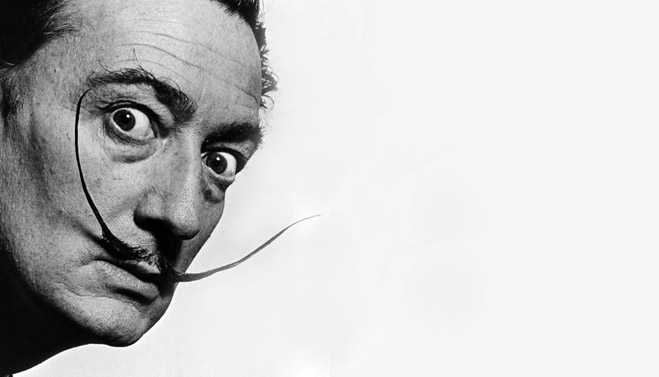 Distinguir los principios éticos en salud mediante la incorporación de esta filosofía profesional a la práctica asistencial, para la adopción de un estilo de trabajo que guie el cuidado humanizado al individuo, la familia y la comunidad; desde la perspectiva de enfermería.
RESULTADOS DE APRENDIZAJE
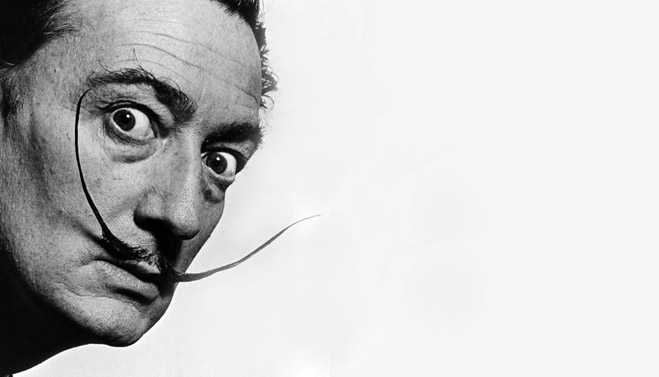 Distingue los principios éticos en salud mediante la incorporación de esta filosofía profesional a la práctica asistencial.
Adopta un estilo de trabajo que guía el cuidado humanizado al individuo, la familia y la comunidad; desde la perspectiva de enfermería.
INTRODUCCIÓN
Los derechos humanos del paciente por ciclos de vida reconocen la importancia de adaptar la atención médica a las necesidades y circunstancias específicas de las personas en diferentes etapas de la vida, y garantizar que se respeten sus derechos fundamentales en todo momento.
INTRODUCCIÓN
Los derechos humanos del paciente por ciclos de vida se refieren a los derechos fundamentales que tienen las personas en relación con su atención médica y su dignidad como pacientes, considerando las diferentes etapas de la vida, como la infancia, la adolescencia, la adultez y la vejez.
INTRODUCCIÓN
Estos derechos están diseñados para garantizar que todas las personas reciban un trato justo, respetuoso y adecuado en el ámbito de la salud, independientemente de su edad o condición.
DESARROLLO
Ejemplos aplicaciones en diferentes etapas de la vida:

INFANCIA: 

Los niños tienen derecho a recibir atención de salud  adecuada y a ser protegidos de cualquier forma de abuso o negligencia. 

Además, sus padres o tutores tienen derecho a participar en las decisiones relacionadas con su salud y tratamiento.
DESARROLLO
Ejemplos aplicaciones en diferentes etapas de la vida:

ADOLESCENCIA: 

Los adolescentes tienen derecho a recibir información médica precisa y comprensible sobre su salud y tratamiento. 

También tienen derecho a la confidencialidad en ciertas circunstancias, especialmente en lo que respecta a temas sensibles como la salud sexual y reproductiva.
DESARROLLO
Ejemplos aplicaciones en diferentes etapas de la vida:

ADULTEZ: 

Las personas adultas tienen derecho a participar activamente en todas las decisiones relacionadas con su atención de salud, incluido el consentimiento informado para procedimientos médicos y la elección de tratamientos.
DESARROLLO
Ejemplos aplicaciones en diferentes etapas de la vida:

ADULTEZ: 

También tienen derecho a la privacidad y confidencialidad en relación con su información médica.
DESARROLLO
Ejemplos aplicaciones en diferentes etapas de la vida:

VEJEZ / ADULTO MAYOR: 

Las personas adultas mayores tienen derecho a recibir atención médica respetuosa y centrada en sus necesidades individuales. 

Además, tienen derecho a la dignidad y el respeto en todas las interacciones con los profesionales de la salud, así como a ser tratados con compasión y empatía.
TRABAJO AUTÓNOMO
TRABAJO AUTÓNOMO
Equipo 1.- Triangule información que relacione los derechos humanos del paciente por ciclos de vida con teorías y modelos de enfermería.
Pasos para su elaboración: 
Realiza una revisión sistemática de literatura para identificar estudios relevantes que aborden tanto los derechos humanos del paciente por ciclos de vida como las teorías y modelos de enfermería.
Después de revisar la literatura, identifica relaciones y patrones entre los derechos humanos del paciente por ciclos de vida y las teorías y modelos de enfermería. Esto podría implicar buscar similitudes, contradicciones o áreas de convergencia entre los conceptos y principios de ambas áreas.
Luego realiza un análisis crítico y síntesis de la información procesada explicando cómo las teorías y modelos de enfermería pueden informar la comprensión, promoción y protección de los derechos humanos del paciente en diferentes etapas de la vida. Esto podría implicar identificar mecanismos mediante los cuales las teorías y modelos de enfermería pueden facilitar la aplicación efectiva de los derechos humanos, según principios bioéticos al cuidado. Para alcanzar este momento del proceso pueden consideran factores como la claridad conceptual, la relevancia práctica, la evidencia empírica y los posibles desafíos o limitaciones en la aplicación de cada enfoque.
Arriba a conclusiones en la que sintetices tus hallazgos, destacando los puntos clave de convergencia y divergencia entre las teorías/modelos de enfermería y los derechos humanos del paciente por ciclos de vida. Identifica posibles áreas de mejora o desarrollo en la teoría y la práctica de enfermería para garantizar una atención centrada en el paciente y basada en los derechos humanos en todas las etapas de la vida.
TRABAJO AUTÓNOMO
Equipo 2.- Desarrolle un material educativo dirigido a profesionales de la salud, en el que aborden los derechos humanos del paciente por ciclos de vida y cómo aplicarlos en la práctica clínica. 

Esto podría incluir guías, folletos o recursos en línea que proporcionen información sobre los derechos específicos de los pacientes en diferentes etapas de la vida y ofrezcan pautas prácticas para su implementación en el cuidado de enfermería.
TRABAJO AUTÓNOMO
Equipo 3.- Diseñe un programa de capacitación interprofesional sobre los derechos humanos del paciente por ciclos de vida, dirigido a enfermeras, médicos y otros profesionales de la salud. Especifique las acciones para cada tipo de profesional a las que van dirigidos. 

Este programa podría incluir módulos de aprendizaje en línea, talleres prácticos y casos de estudio para mejorar la comprensión y la aplicación de los derechos de los pacientes en diferentes contextos de atención médica desde la perspectiva de los principios bioéticos.
TRABAJO AUTÓNOMO
Equipo 4.- Proponga políticas de cuidados a la salud que integre los derechos humanos del paciente por ciclos de vida en la planificación, implementación y evaluación de estos. 
Esta propuesta podría implicar revisar la literatura sobre políticas de salud basadas en derechos humanos, identificar los derechos específicos relevantes para cada etapa del ciclo de vida, y desarrollar recomendaciones y directrices para la formulación de políticas que promuevan la equidad, la dignidad y el acceso universal a la atención en salud de forma general y de enfermería en particular.
TRABAJO AUTÓNOMO
Equipo 5.- Diseñe un programa de formación en derechos humanos en enfermería. 

Esta propuesta propuesta podría incluir la revisión de planes de estudio de programas de enfermería, interpretar resultados de datos o de encuestas o entrevistas sobre esta temática, que les sirva de insumo para la identificación de áreas de fortaleza y debilidad en la incorporación de los derechos humanos en la formación en enfermería. 

Los hallazgos podrían utilizarse para informar el desarrollo de currículos educativos más centrados en los derechos humanos y sensibles al ciclo de vida del paciente.
GRACIAS